Знакомства с  животными.
Воспитатель: Хренова В.П.
Животные населяют всю природу вокруг нас. Животные бывают дикие и домашние. Чем же они отличаются друг от друга?
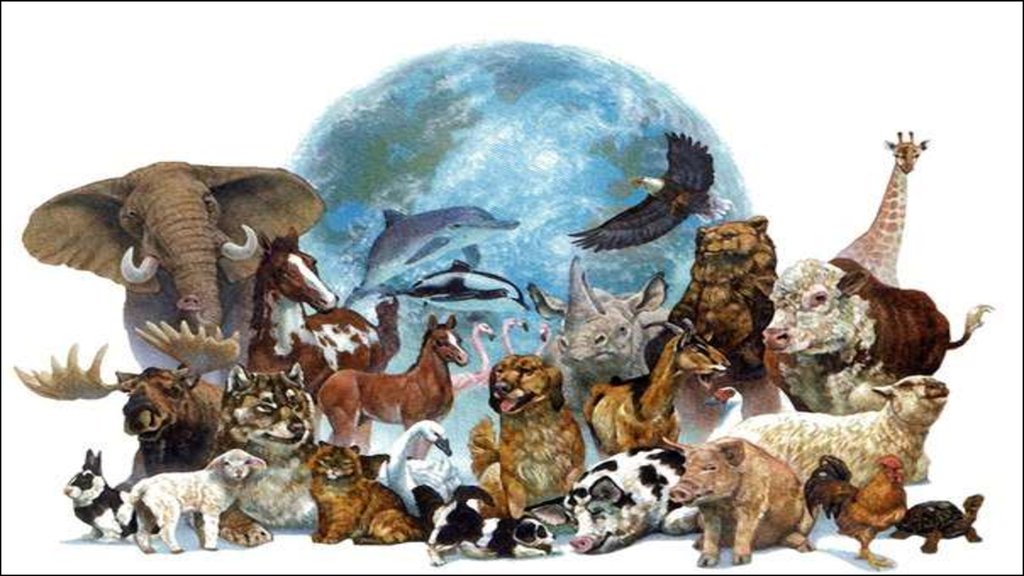 Дикие животные живут на свободе и могут обходиться без помощи человека. Они сами добывают себе пищу и сами строят себе жильё. Это белки, волки, зайцы, слоны, львы, тигры, медведи, зебры, кенгуру, носороги, жирафы, обезьяны, лисы, верблюды и т.д. Многих диких животных ты можешь увидеть в зоопарке.
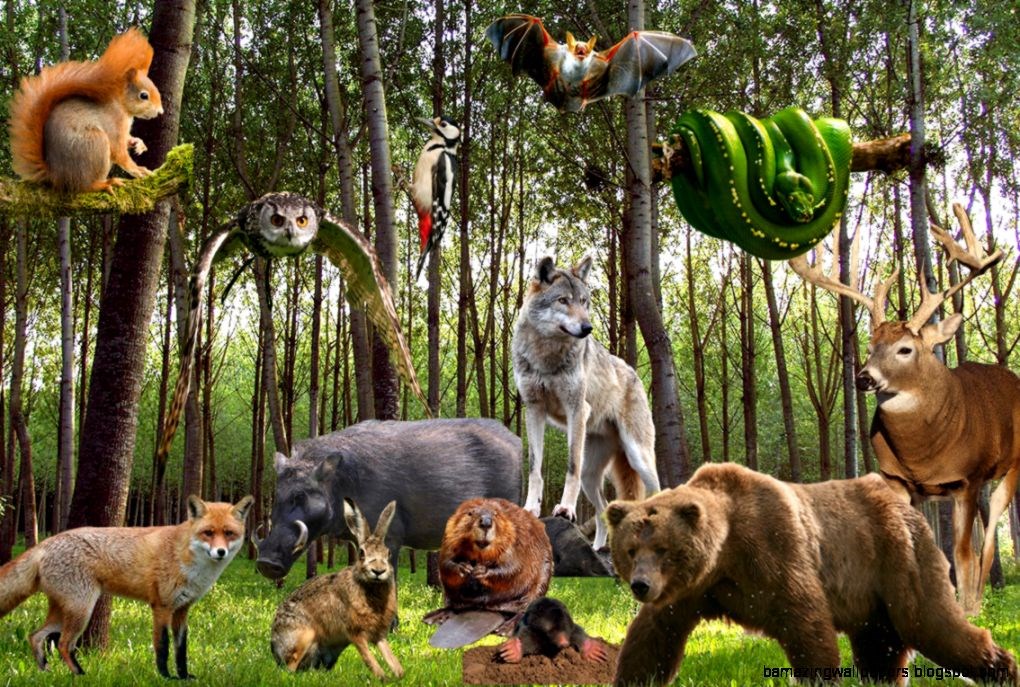 Домашние животные давным–давно живут рядом с человеком, поэтому не могут обходиться без его помощи. Они разучились сами добывать себе корм, строить жилище и защищаться от врагов.
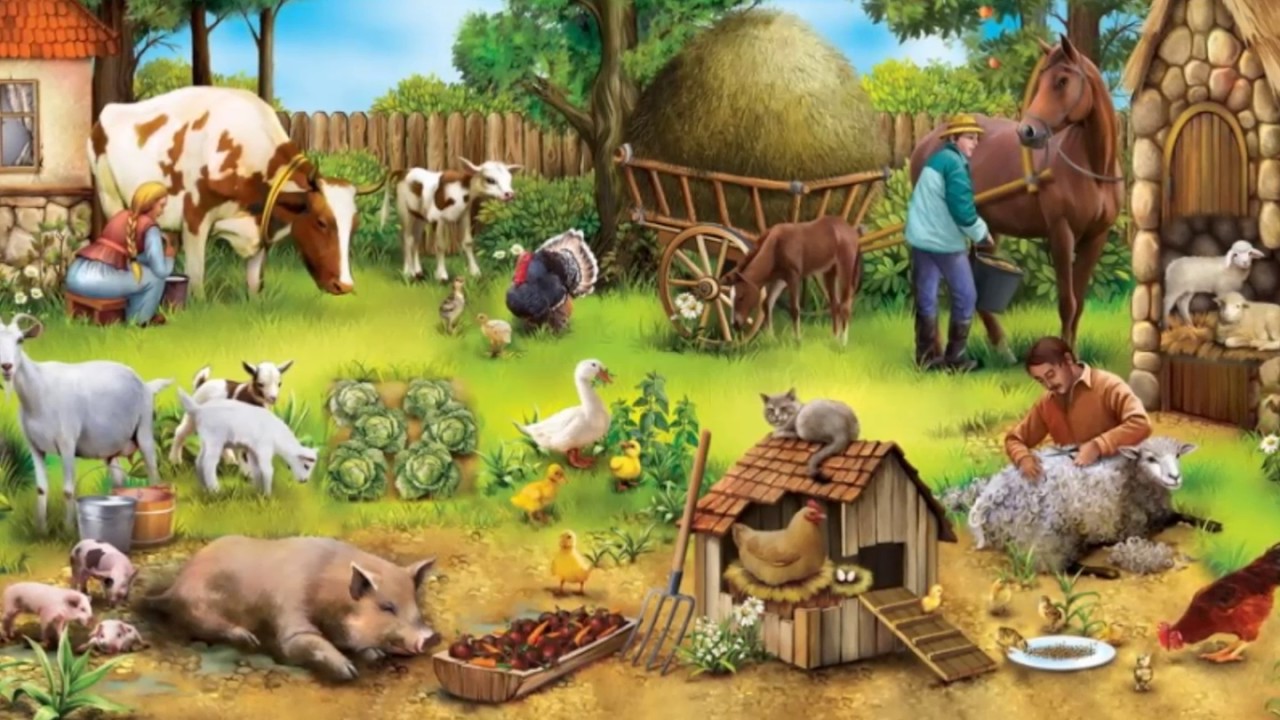 Человек заботится о домашних животных, строит им удобное и тёплое жилье, кормит их, а они дают ему много полезных вещей: молоко, мясо, шерсть и т.д. Домашние животные — это коровы, лошади, свиньи, козы, кошки, собаки, ослы, овцы, куры, утки и т.д. Домашние животные живут в городских квартирах и на фермах.  А теперь давайте отгадаем загадки о животных!
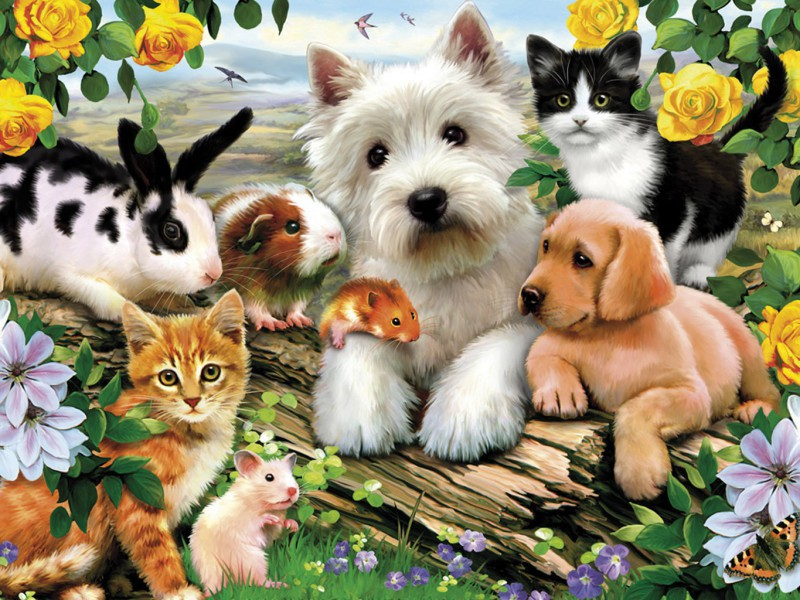 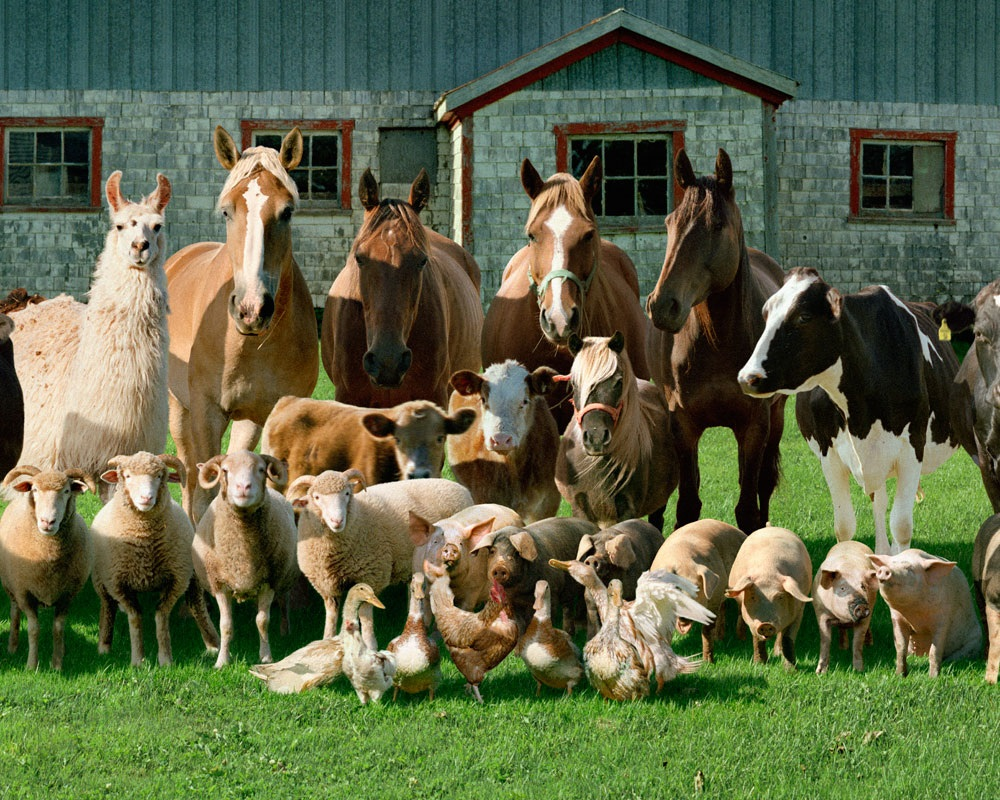 Этот зверь живёт лишь дома,С этим зверем все знакомы.У него усищи-спицы,Он мурлычет, он поёт,Только мыться он боится.Угадали? Это ….
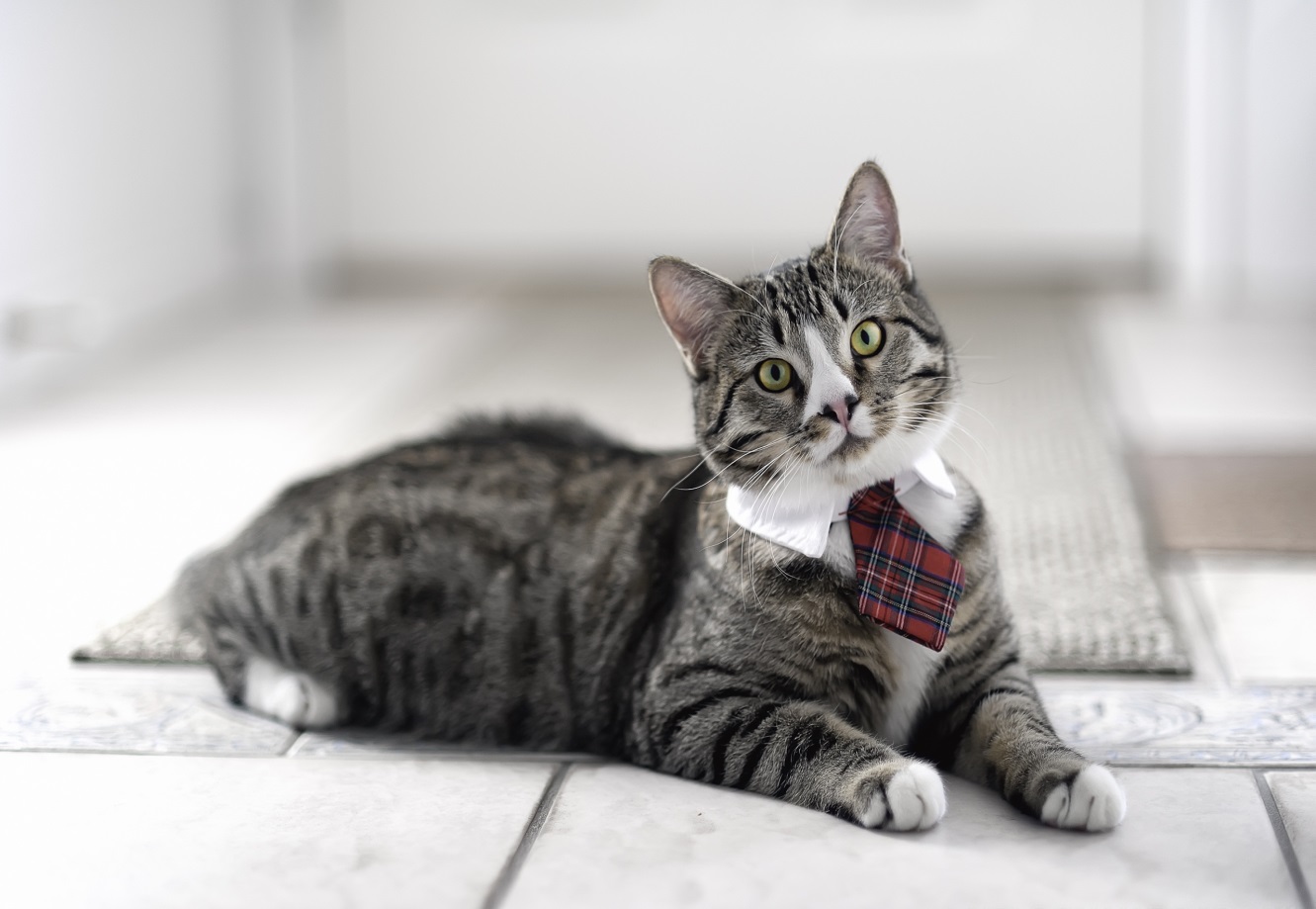 Что известно нам о нем?Стережет хозяйский дом,То рычит, то лает,То хвостом виляет
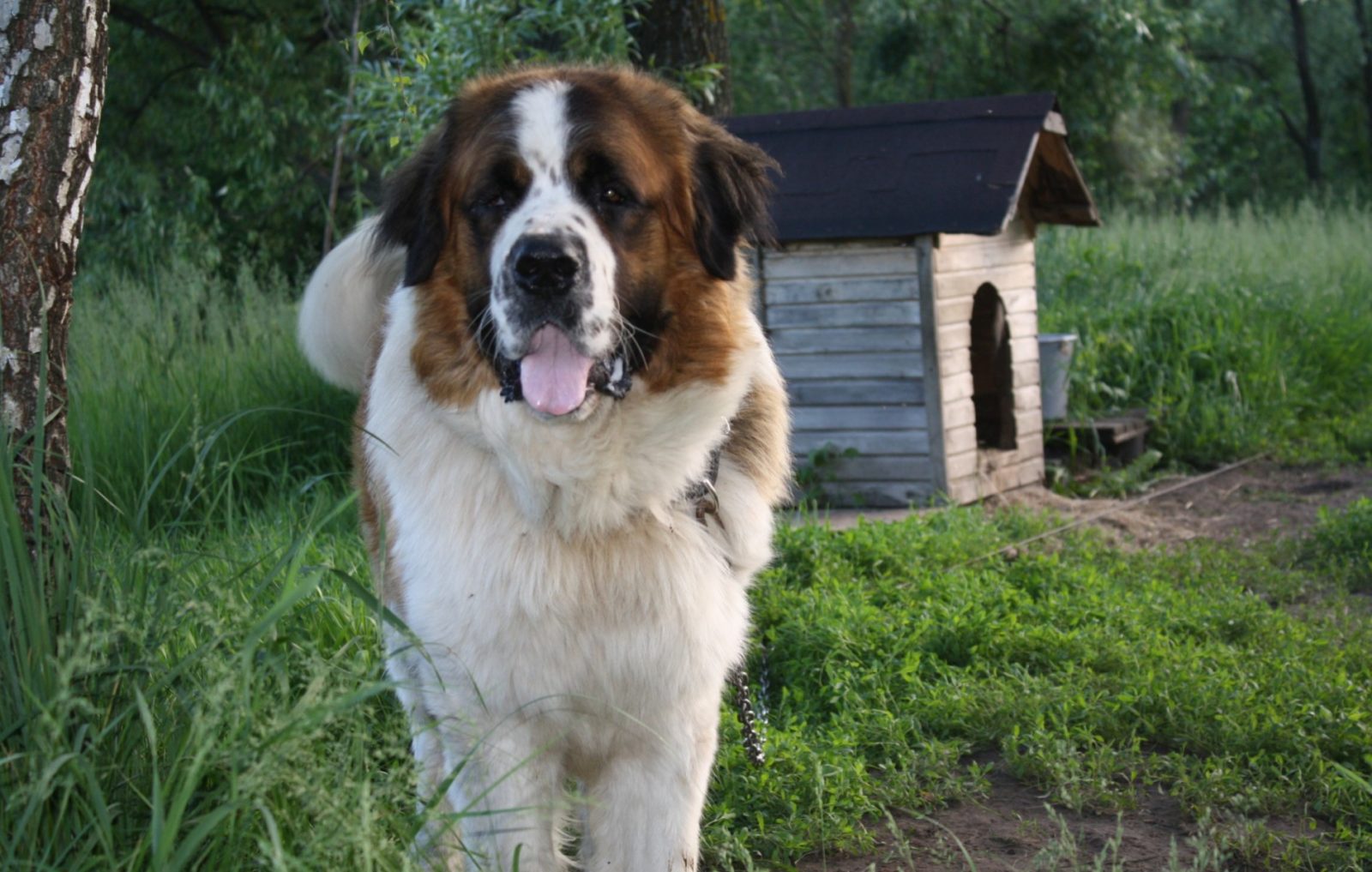 Спереди — пятачок,Сзади — крючок,Посредине — спинка,На спинке — щетинка.
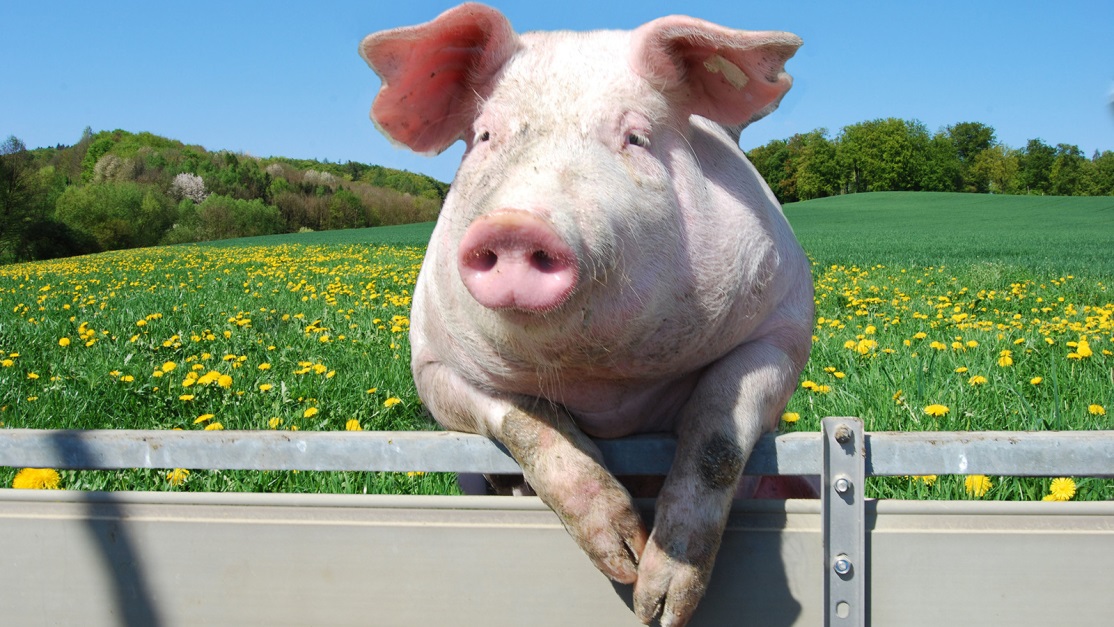 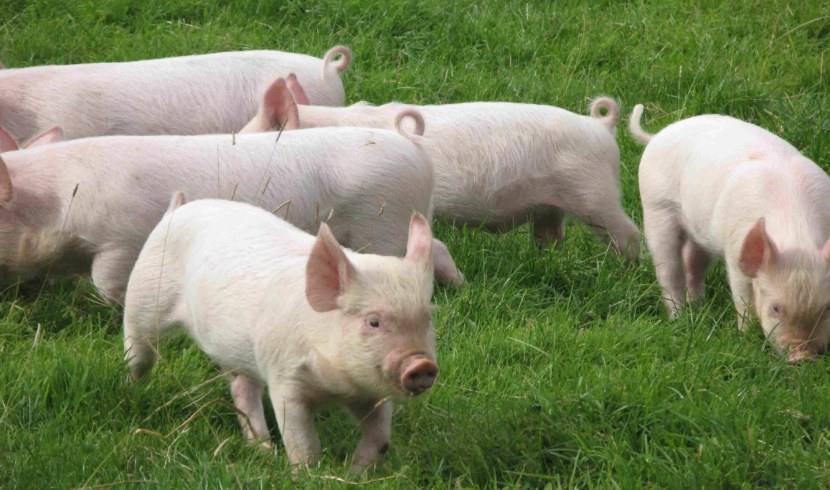 Каждый вечер, так легко,Она дает нам молоко.Говорит она два слова,Как зовут ее —
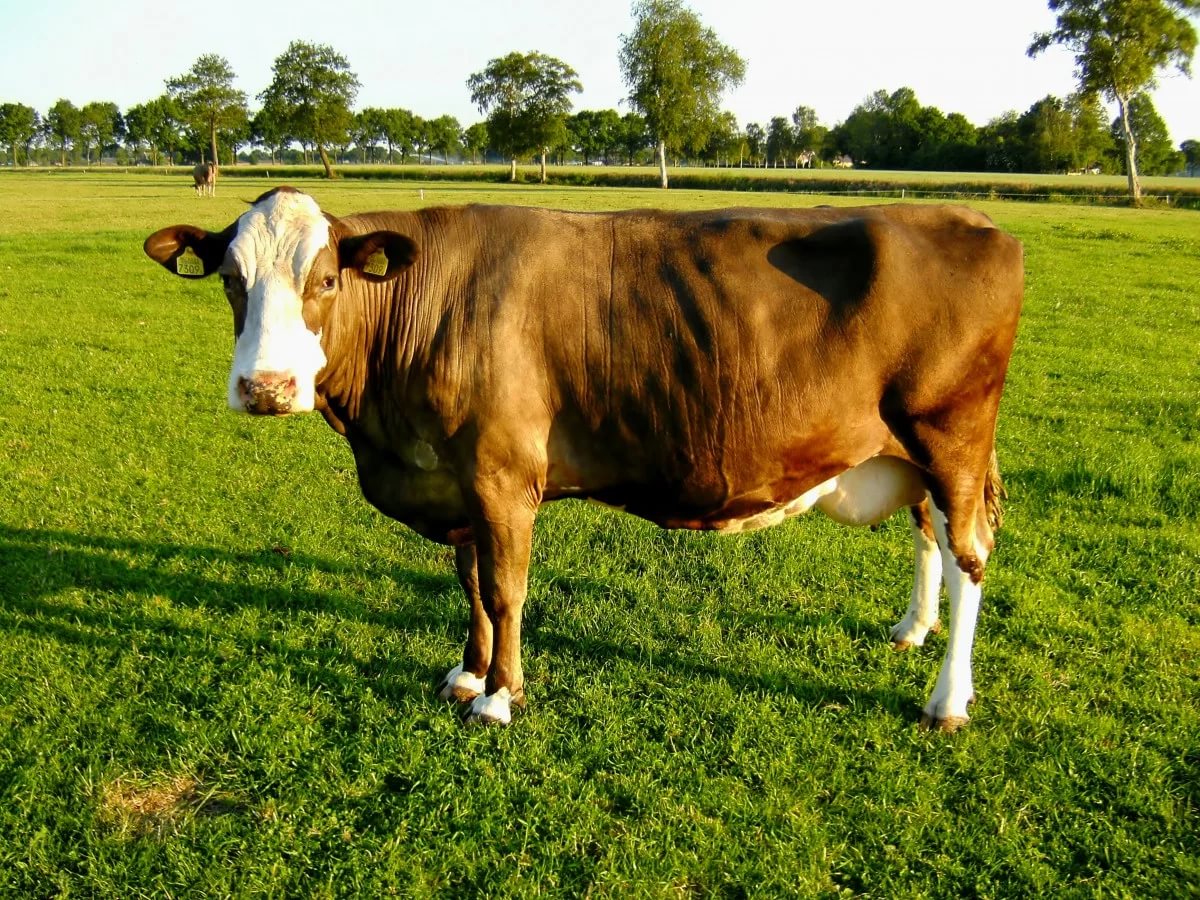 Он пушистый и глазастый,Он ушастый и зубастый.Травку кушает, морковку,Проявив свою сноровку —В клетке сгрыз дощатый полик.И не зайчик он а…
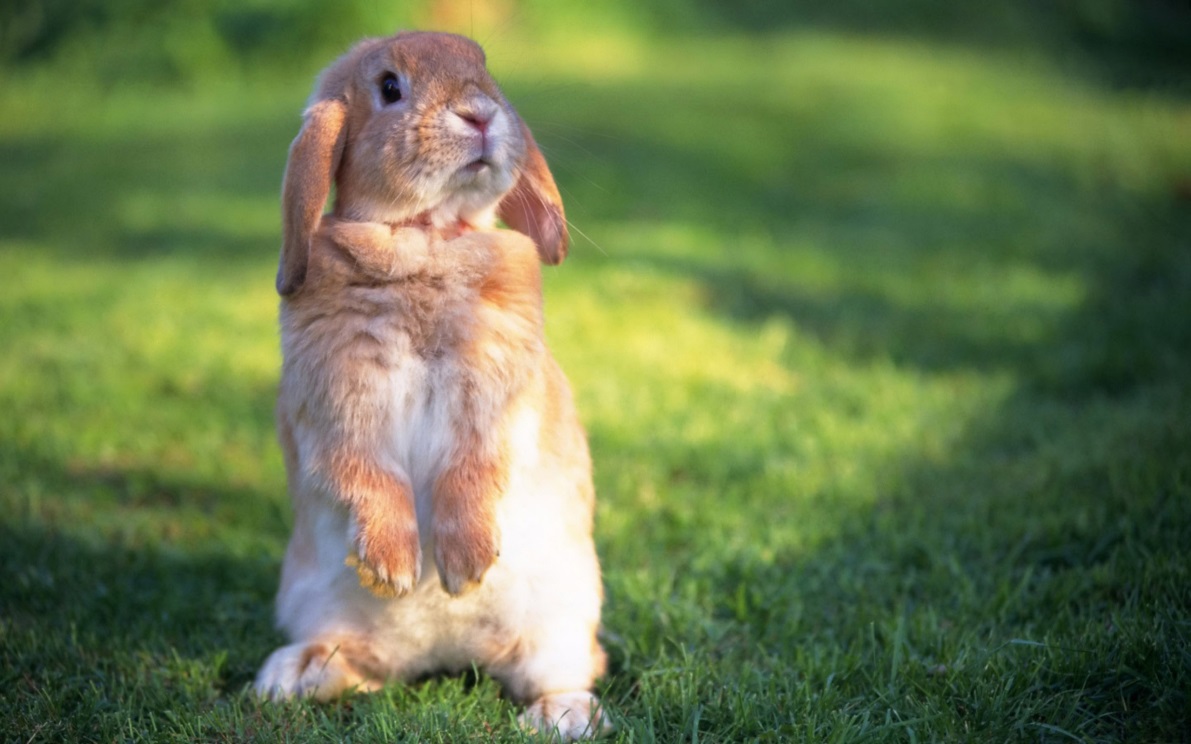 Я копытами стучу.Я скачу, скачу, скачуГрива вьётся на ветру.Все подковы я сотру.
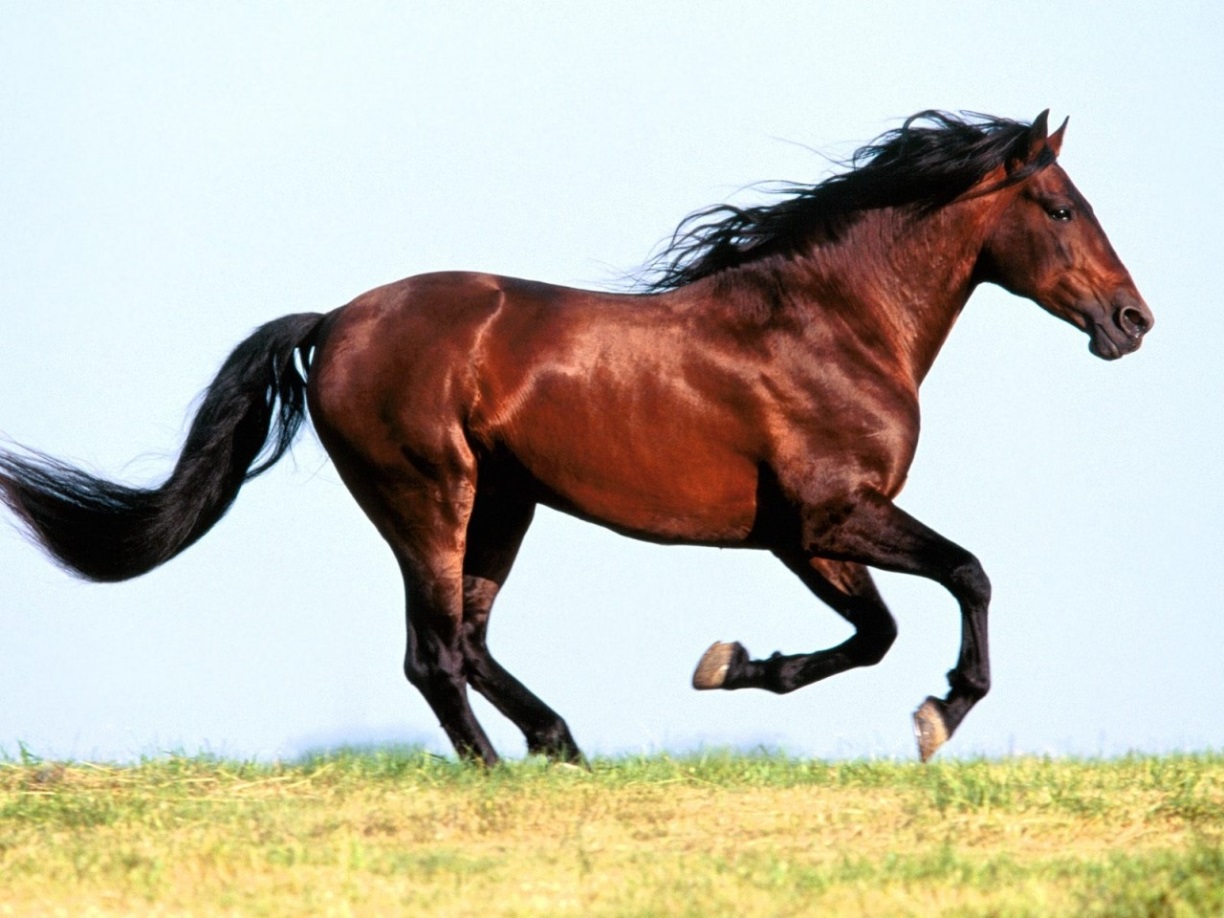 Серый я, живу в лесу,Знаю рыжую лису.Песню грустную тяну,Громко вою на луну
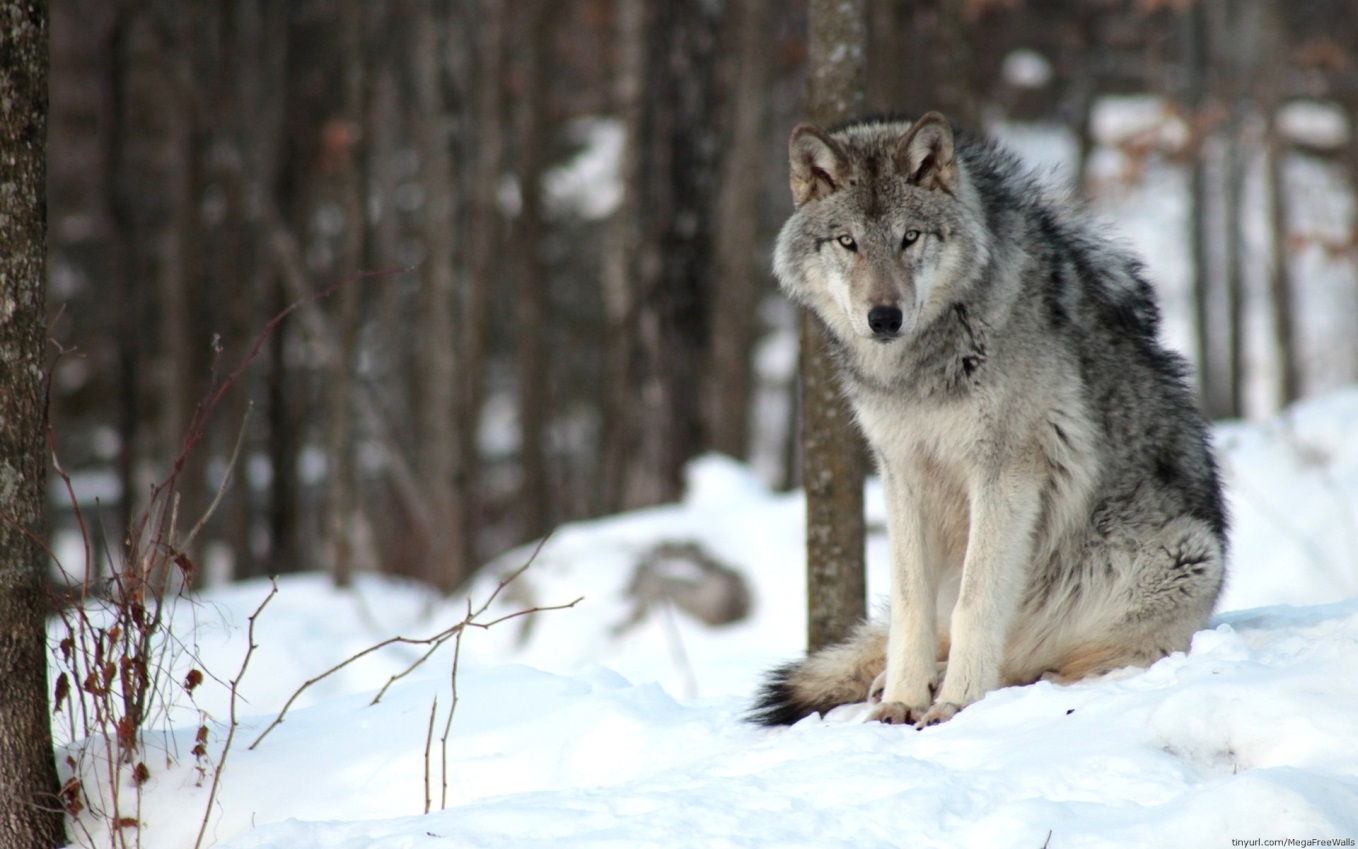 Из берлоги слышен храп —Спит хозяин, косолап.Всю округу замело,Но ему во сне тепло.
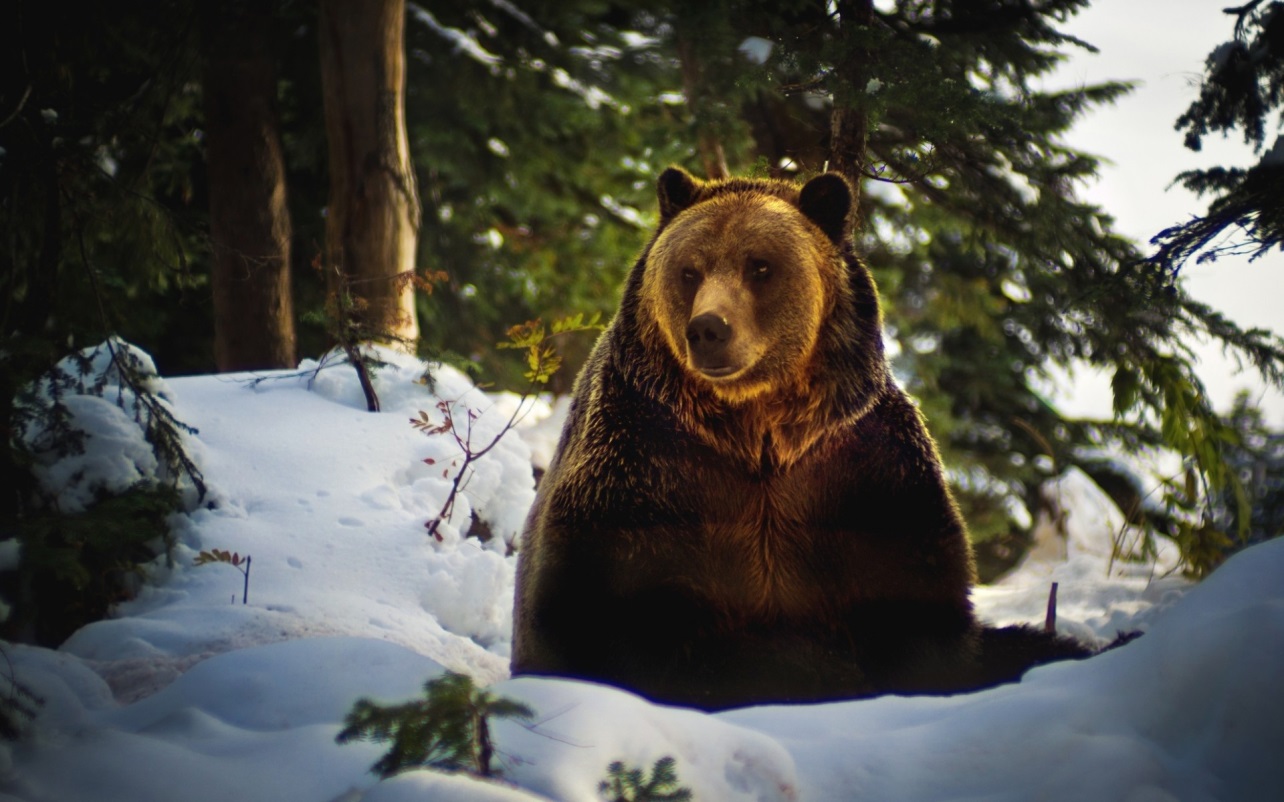 Рыжая плутовка,Хитрая да ловкая,В сарай попала,Кур пересчитала.
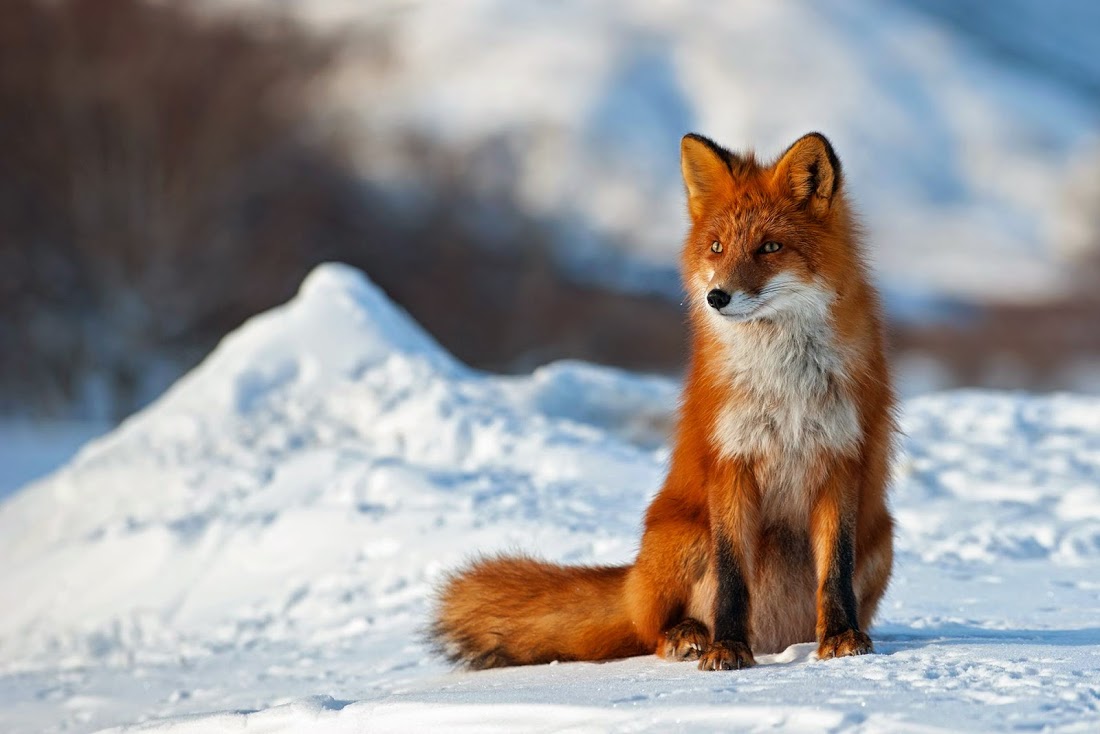 Что за зверь такой лесной?В белой шубке он зимой.Всех боится зверь-трусишка.Как зовут его?
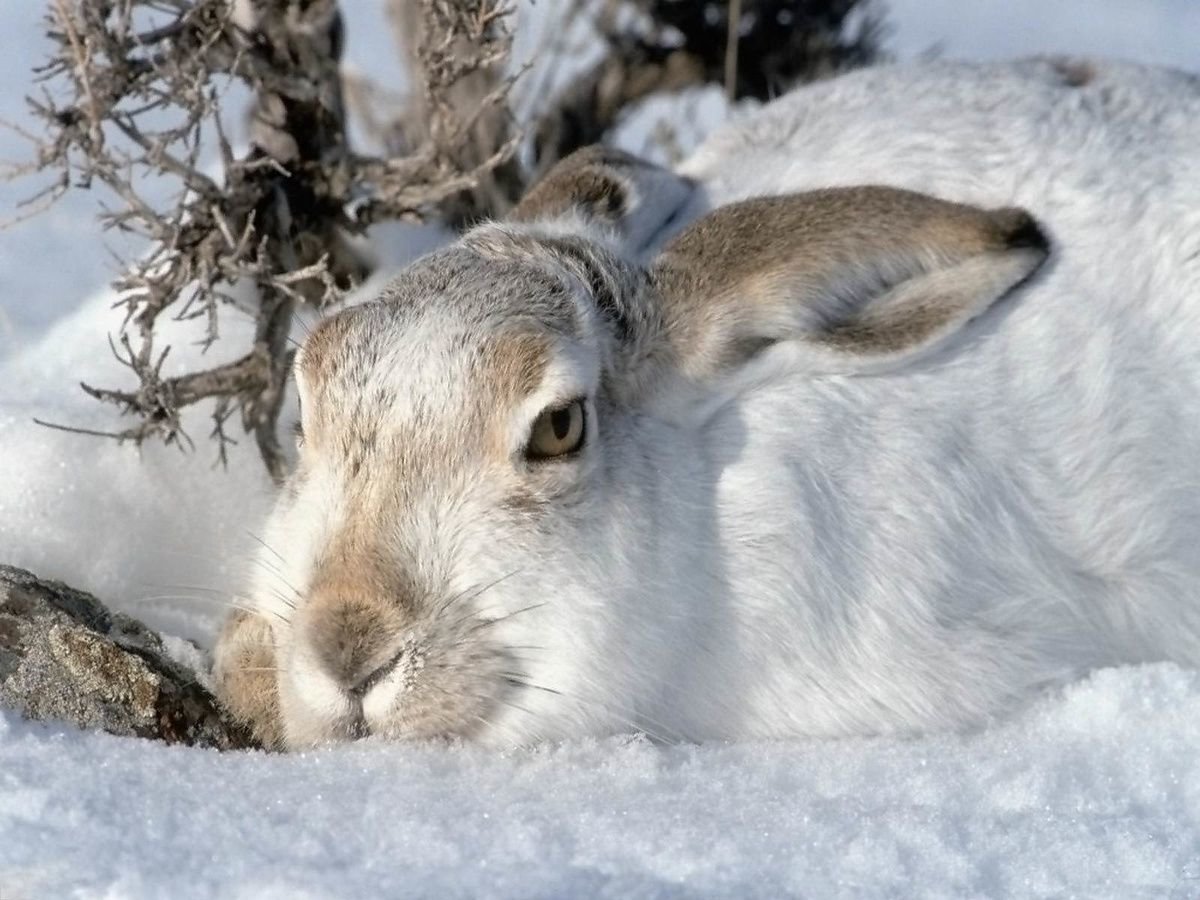 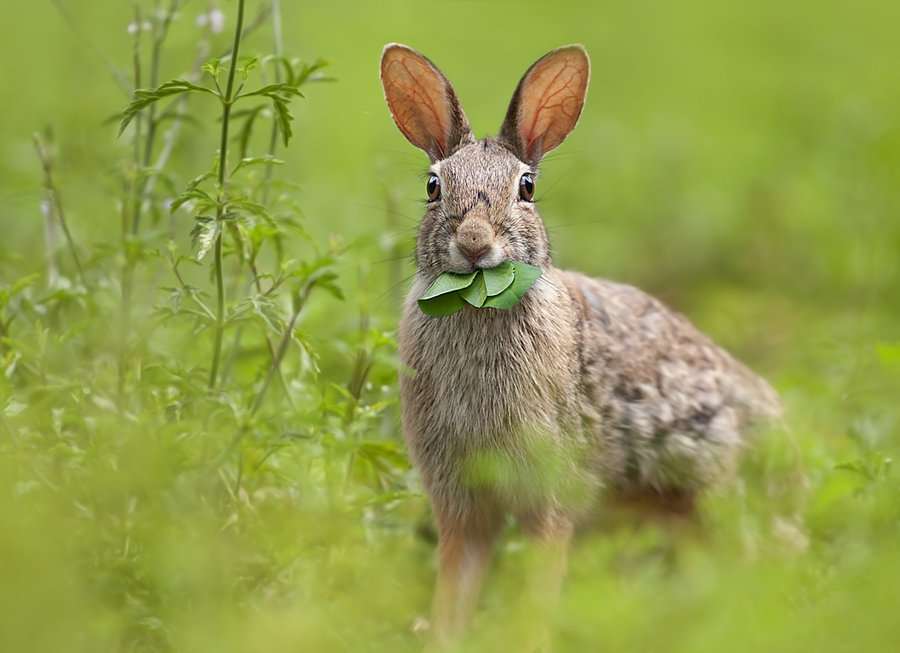 Пушистый маленький зверек По деревьям прыг да скок. Мелькнет меж ветвей - Всех проворней и быстрей.
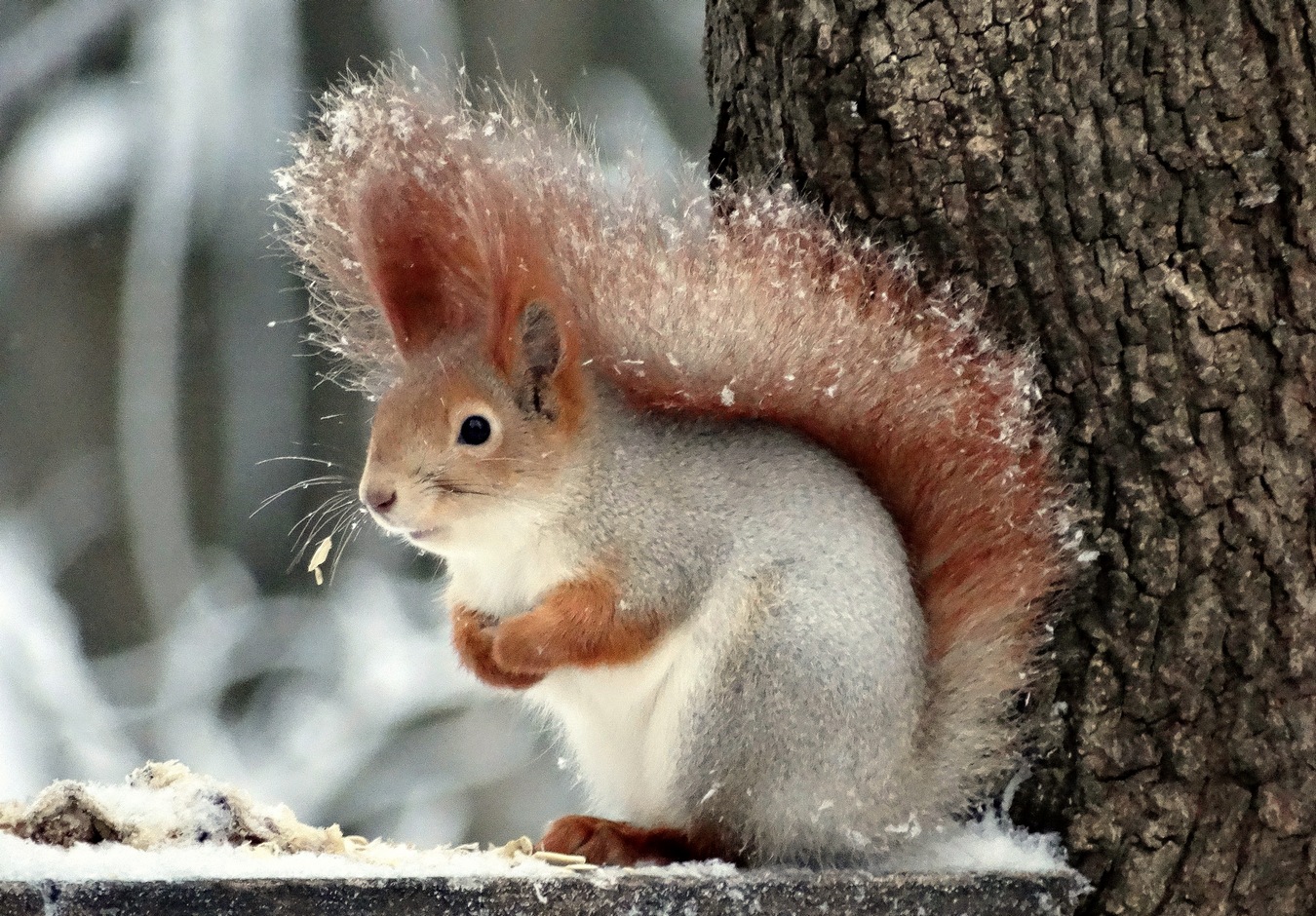